Progress Update on RAI2E Malaria Grant 
and
Arrangement for RAI3E Malaria Grant

CCM Vientiane, Lao PDR
9th February 2021
Coverage Indicator 1: LLINs continuous distribution
Coverage Indicator 2: Testing in Public Sector
Coverage Indicator 3: Testing in Community
Coverage Indicator 4: Testing in Private Sector
[Speaker Notes: Result against 2017]
Coverage Indicator 5: % Treated in public sector
Coverage Indicator 6: % Treated in the community
Coverage Indicator 7: % Treated in the private sector
Coverage Indicator 8: % health facilities with no stock-out
Coverage Indicator 9: % cases investigated
Coverage Indicator 10: % foci investigated
Coverage Indicator 11: % timely reports
Programmatic Achivements RAI2E - 2020
Trainings: completed ICCM trainings, surveillance trainings, DHIS2 trainings, drug inspector trainings for all levels of relevant health staff and VMWs; finance trainings of all SRs and all provincial staff;
Meetings: completed biannual bottom-up planning meetings with all provinces and districts, quarterly and biannual review meetings with all SRs, annual review meeting with all SRs and Provinces led by CMPE;
Guidelines and manuals: completed malaria re-stratification 2019andnational strategic plan 2021-2025; , Surveillance guidelines are being drafted;
Pf targeted activities: ACDs, FTAT for forest returnees, high % prescription for PMQ single dose; SMS reporting in hotspots;
Pv targeted activities: trainings and roll out of PMQ 8 weeks for health centers which do not have G6PD RDTs, VMW assisted referral of Pv patients to HCs, PMQ compliance monitoring and reporting by VMWs
Programmatic Achivements RAI2E – 2020 – continued;
Other routine activities: supervision visit by different levels, case investigation and response activities, pharmacies and drug companies inspection;
Covid-19 response Reprogramming: $425,000 from projected RAI2E savings have been reallocated for Covid efforts;
Grant Making for RAI3: Grant Documents for RAI3E 2021 – 2023 approved by Global Fund in Q4 2021;
PSEA Trainings organized by PR UNOPS with all CSO SRs;
Estimated 2020 RAI2E Budget Burn Rate - by Module
Estimated 2020 RAI2E Budget Burn Rate - by Implementer
Closeout of RAI2E – Outstanding Ineligible Amounts
[Speaker Notes: During 2020, PR UNOPS together with PSR DPC/PMU and CMPE conducted 4 visits in 6 high risk Provinces for supportive supervision and expenditures verification. Also, PR UNOPS sampled vouchers from 6 lower risk Provinces for expenditures verifications.A total of 1115 transactions for $337,352 were verified. Potential ineligible at the time of verification: 286M Kip. Preventive correction measures were taken on 212 M kip.]
RAI3E Grant Making Process
- Process First Disbursement
- Start Implementation
- Closeout RAI2
GF board review and Grant signing PR - Global Fund
Review by LFA and GF
RAI3 Funding Request
Jan 2021
Oct-Nov 2020
May-Jul 2020
Jan-Mar 2020
Nov-Dec 2020
Jan - Feb 2021
Aug-Sep 2020
Grant negotiation between GF and PR, SRs
Agreements Signing 
PR - MOH and SR’s
Grant Making between PR and SRs
We are here
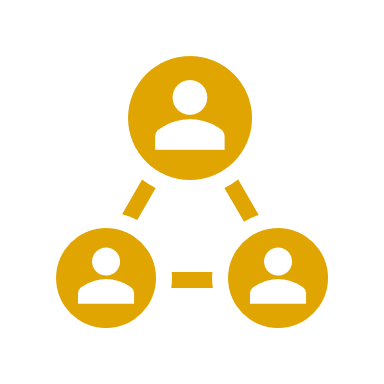 RAI3E Implementation Arrangement
RAI3E Budget - Summary Grant Making
RAI2E GMS

$ 242.4 M
RAI3E GMS

$ 230.6 M

-5%
2018 - 2020
2021 - 2023
RAI3E Laos

$ 14.54 M

+9%
RAI2E Laos

$ 13.32 M
RAI3E Grant Making Process
R RAI3E Laos Budget by Module3E G    RAI3E Grant Making Process
rant Making Process
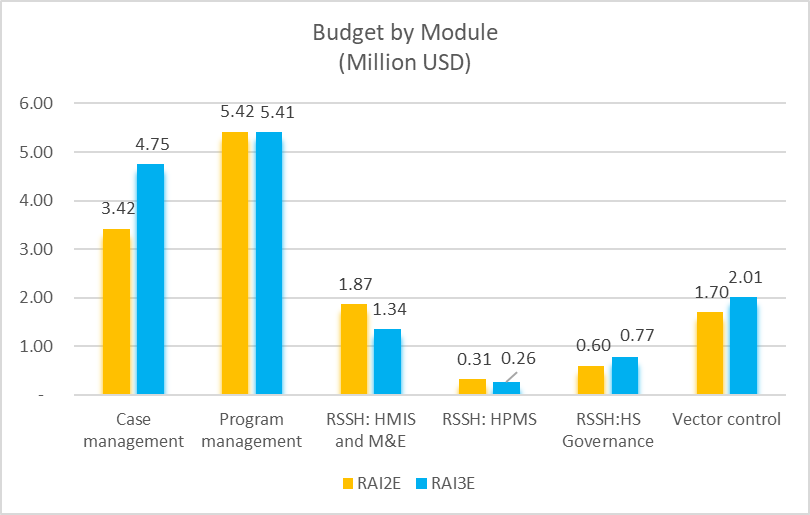 RAI3E Laos Implementation Arrangements
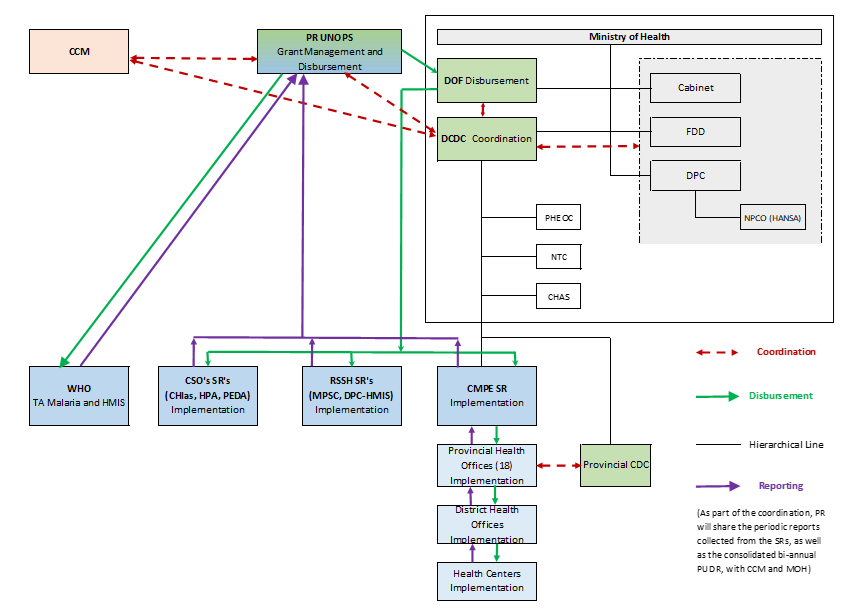 R RAI3E Laos Implementation Arrangements - Coordination
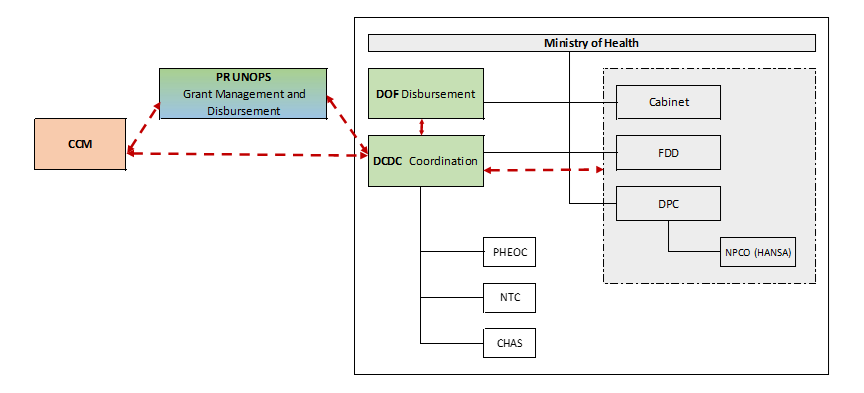 [Speaker Notes: The PR UNOPS will work in close collaboration with the MOH (DCDC) for the achievement of the grant objectives
The Ministry of Health and the PR will work closely to:
- Ensure the enhanced coordination and collaborative partnership with various key departments in the MOH, including the PHEOC, DPC (NPCO - HANSA), DOF, FDD, NTC, CHAS, as well as with other Government Agencies (MOF, MOFA, etc);
- Share regularly and timely the performance and the strategic information regarding the RAI3E grant with the MOH and ensure the integration of the grant activities into the standard systems and processes at the  MOH and the alignment with other service delivery activities and broader health sector reform;
- Disburse funds from UNOPS to SRs
- Coordinate the in-country PSM work
 
The focus from the RAI3E grant will be on capacity improvements at the provincial and district level for program management and financial management/ control - this will be achieved through close collaboration between PR UNOPS and MOH. 
DCDC will assume the coordination role within the MOH: In the context of the malaria elimination, the DCDC is the best positioned department for the role , being the unit in the MOH managing infectious diseases nationally and at the provinces level.]
R RAI3E Laos Implementation Arrangements - Fund Flow
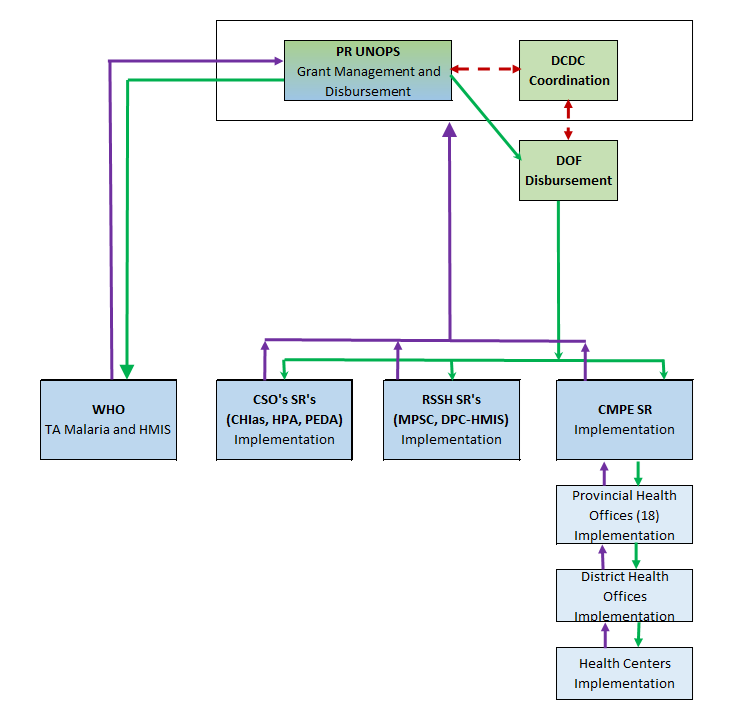 [Speaker Notes: - For the disbursement role, PR UNOPS will sign a Project Cooperation Agreement (PCA) with the MOH; 
- Implementation by the SRs will be directly managed by UNOPS - SR Agreements
- The Grant Funds will be disbursed from PR UNOPS, through MOH bank account, to the subrecipients (SRs: CMPE, HPA, CHIas, PEDA, MPSC, DPC-HMIS
- The funds will be disbursed quarterly, based on quarterly disbursement requests submitted by the SRs to PR UNOPS, and approved by PR UNOPS, together with DCDC
- PR UNOPS will sign Sub Recipient Agreements with the implementing SRs: CMPE, HPA, CHIas, PEDA, MPSC, DPC-HMIS; - The SRs will submit the reports to PR UNOPS with copy to DCDC.]
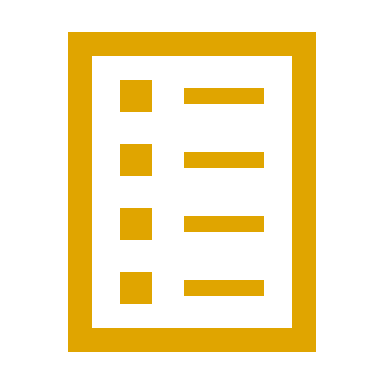 RAI3E Activities
VMWs – different partners
VMWs related activities/support
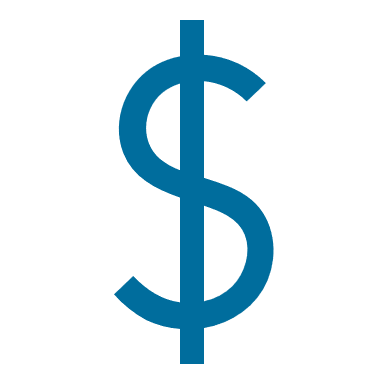 Incentive and travel cost
Monthly incentive and monthly travel cost for reporting to HCs
Training of the new VMWs (# 633) in Q1-2021
Training of all VMWs (# 2,250) in Q3-2021 and 2023
Training of 30% of VMWs who are weak performing in 2022
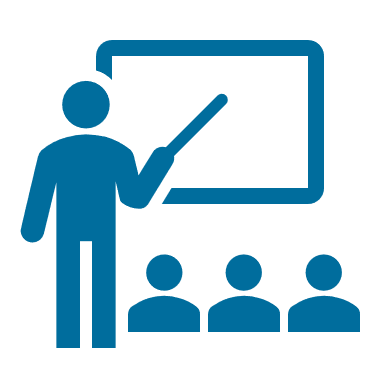 ICCM trainings
Travel cost and food allowance for 1 patient and 1 VMW upon arriving at the HF for G6PD test and/or PMQ for PV cases
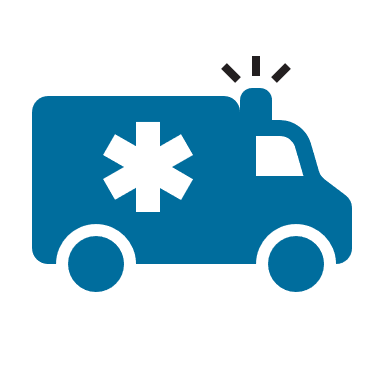 PV patients assisted referral
Year 2 - recruitment of new VMWs in villages which become high burden malaria areas as per 2021 revised stratification
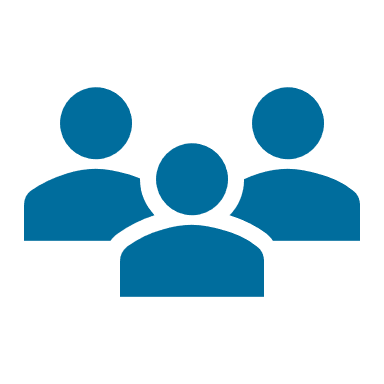 VMWs recruitment
Vector control
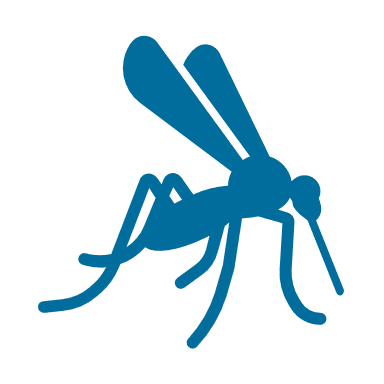 Entomological monitoring
Monthly visit in hotspot areas – starting from Fe-2021; CMPE + Province + District + HC
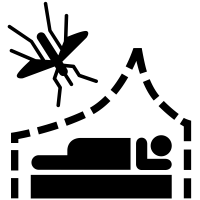 LLINs mass distribution
Post-distribution meeting between districts and HCs – in 2022
Pre-distribution meetings for different levels – government co-financing
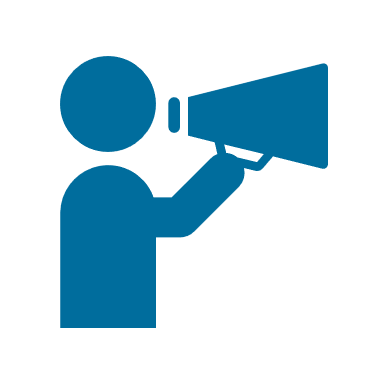 IEC for LLINs and radio campaign for mass distributions
IEC and community mobilization
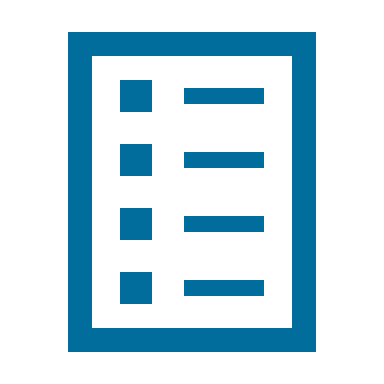 Post distribution – LLINs mass campaigns in 2022
Bed net survey
Trainings
ICCM trainings
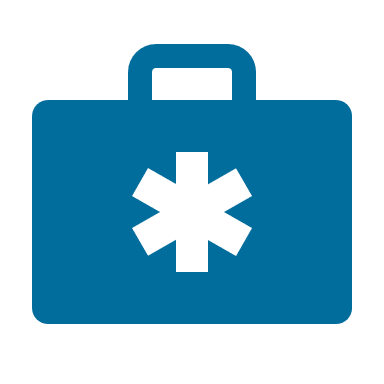 All provinces, districts, HCs, VMWs
In year 2021 and 2023; 30% of HCs and VMWs will be retrained in 2022
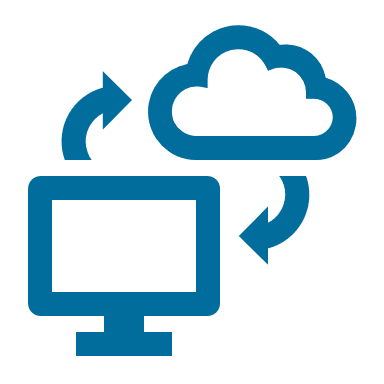 DHIS2 trainings
All provinces and districts
Every year from 2021 - 2023
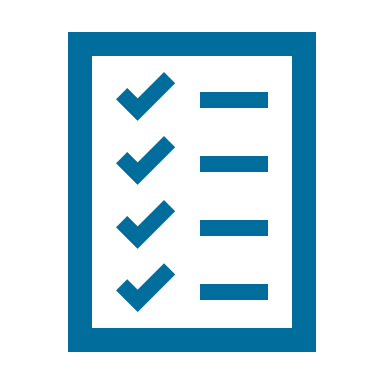 Surveillance and supervision visit SOP trainings
All provinces, districts, HCs
In year 2021 and 2023
Surveillance and M&E
iDES
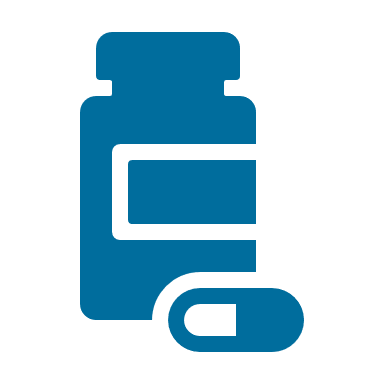 Integrated drug efficacy surveillance in selected areas
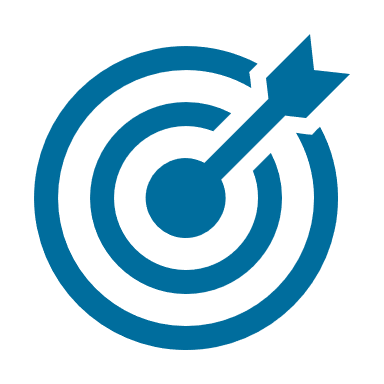 Elimination targeted areas – 13 central/northern provinces and selected districts in the south (# 19 in 2021)
Foci investigation & response
5 southern provinces
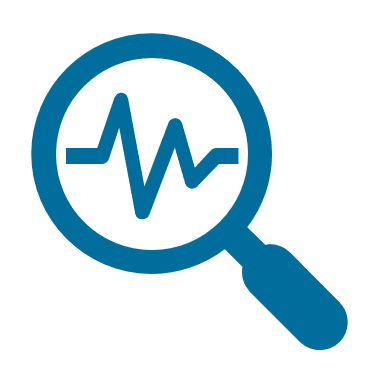 ACD and outbreak response
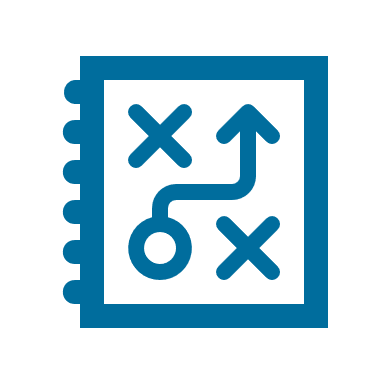 In the year 2021
Re-stratification
Key meetings
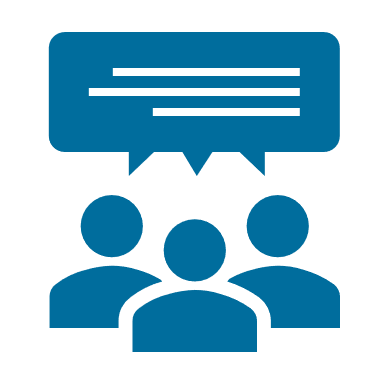 For every 6 months’ work plan
With all provinces and districts
Bottom-up planning meetings
Every month, for all HCs
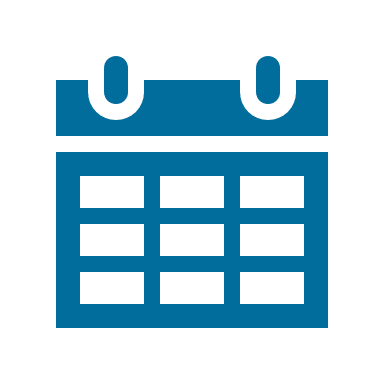 Meeting between HCs and districts
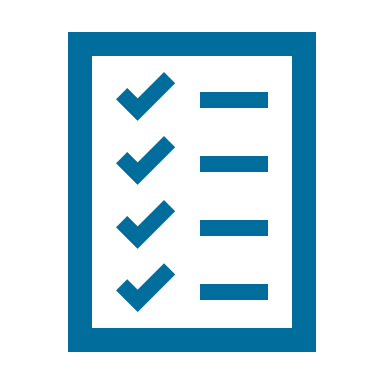 By different levels from different partners
Supervision visits
Commodities: LLINs (2021-2023)
* LLINs for MMPs, Militaries, Pregnant women
Commodities: RDTs and others (2021-2023)
RAI3E – Current Priorities
Agreements Signing: 
Project Cooperation Agreement (PCA) between MOH and PR UNOPS was signed on 22 January 2021;
Grant Agreements were signed with CMPE, CHIas,HPA, PEDA;
Grant Agreements with DPC-HMIS and MPSC are in progress (pending bank accounts);
Disbursement:
Following PCA signing, PR UNOPS disbursed the first disbursement to the Bank of Lao – confirmation of transfer shared with DOF on February 5;
RAI3 will use the Bank of Lao bank account of MOH (RAI2 used BCEL bank account) – this is a new disbursement process. “The Global Fund will be monitoring the timeliness of the disbursements under this new fund flow with Bank of Laos and should we identify delays that hinder implementation of the programs, we will contact you to revise the structure” 
PR UNOPS is working closely with DOF to process the first transfer in no longer than 10 days from Bank of Lao to the Sub Recipients;
Thank You!